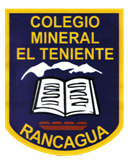 Figuras  Geométricas
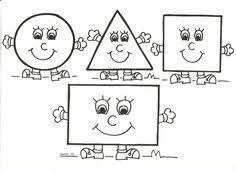 Ámbito: Interacción y Comprensión del Medio.
Núcleo :Pensamiento Matemático.Nt1-Nt2.
Si observas bien,  en todo tu alrededor existen muchas formas planas, entre ellas las  figuras geométricas aquí encontrarás  algunas….
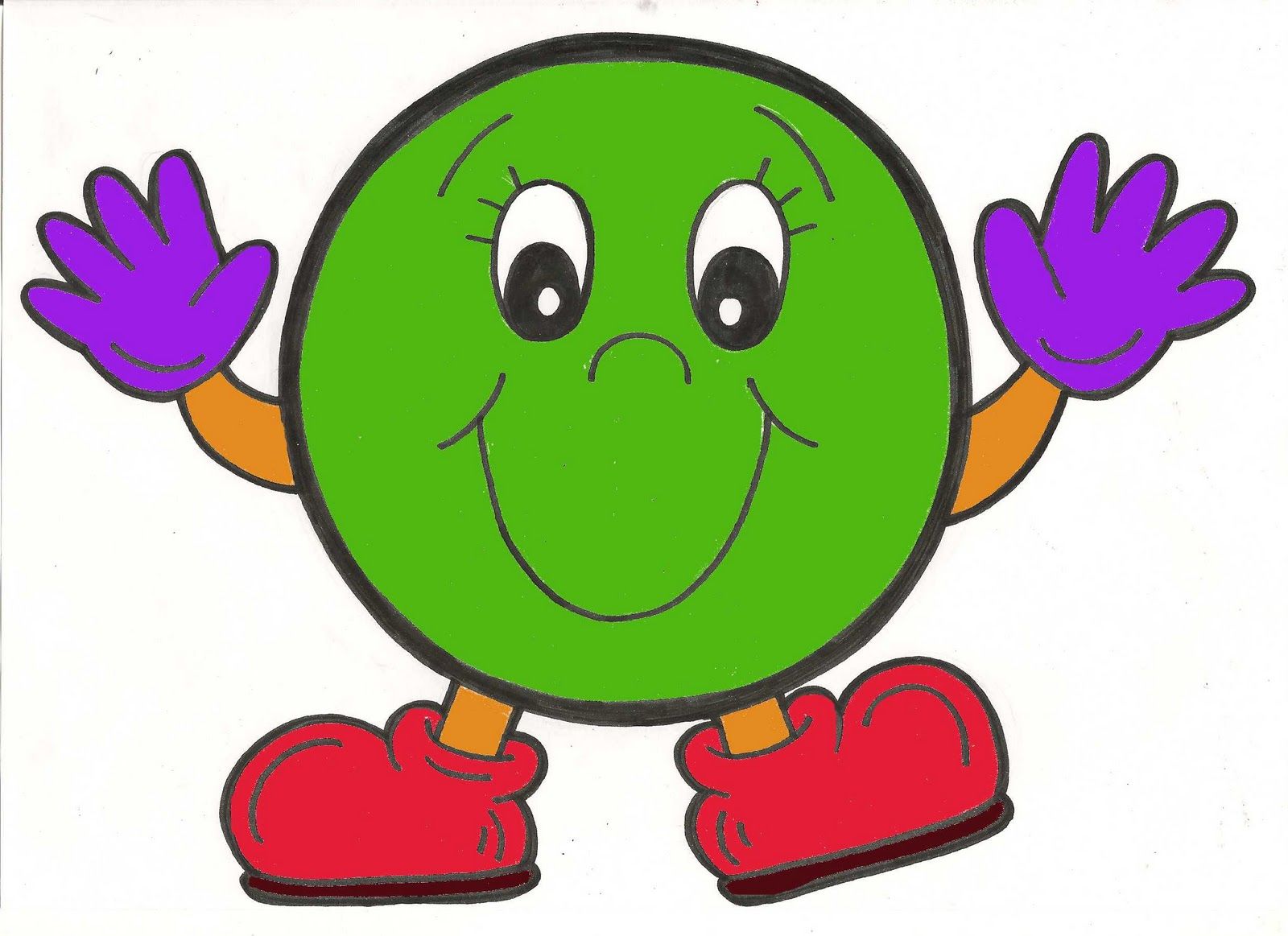 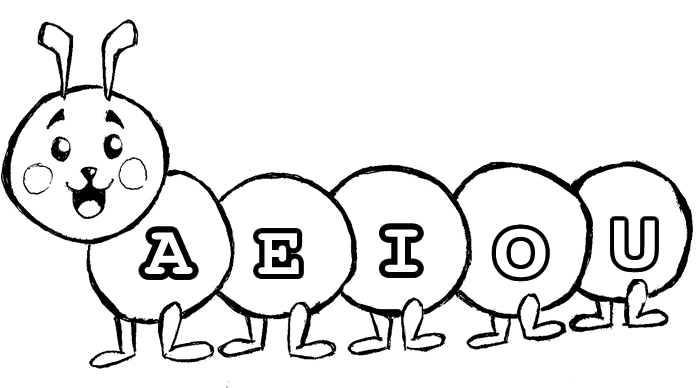 Círculo
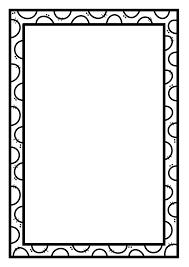 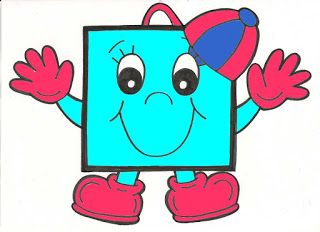 Cuadrado
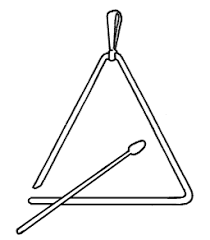 Triángulo
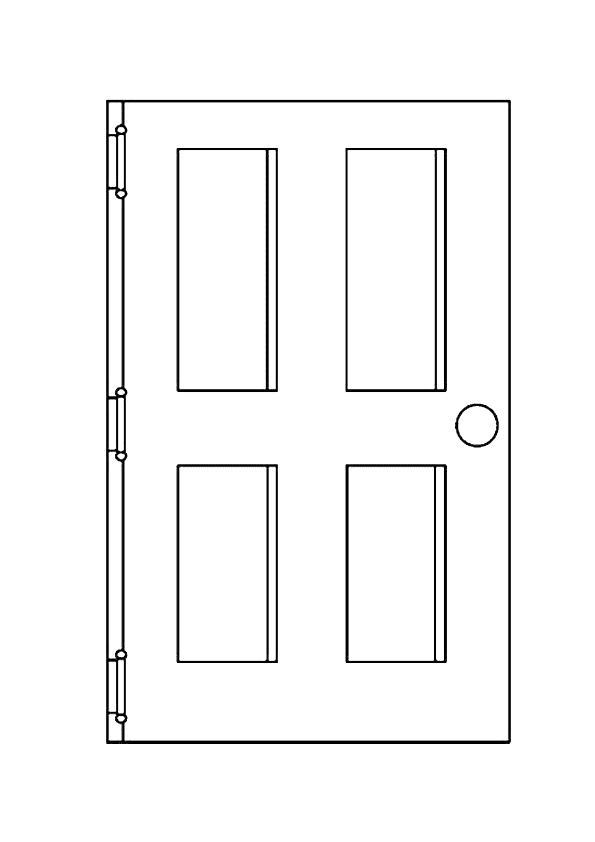 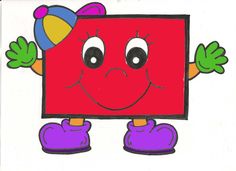 Rectángulo
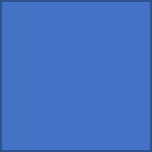 descubre los círculos y cuadrados….
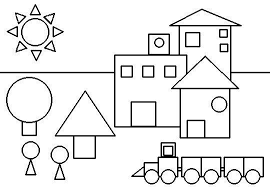 descubre los triángulos y rectángulos…
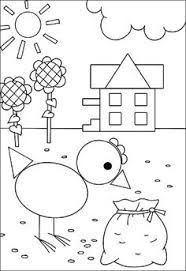 RECUERDA…..
El círculo es una superficie cerrada
y no  tiene   lados .
El cuadrado tiene cuatro lados iguales.
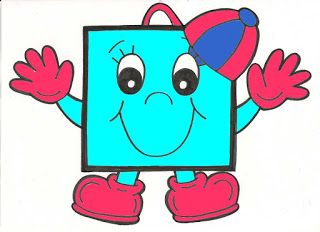 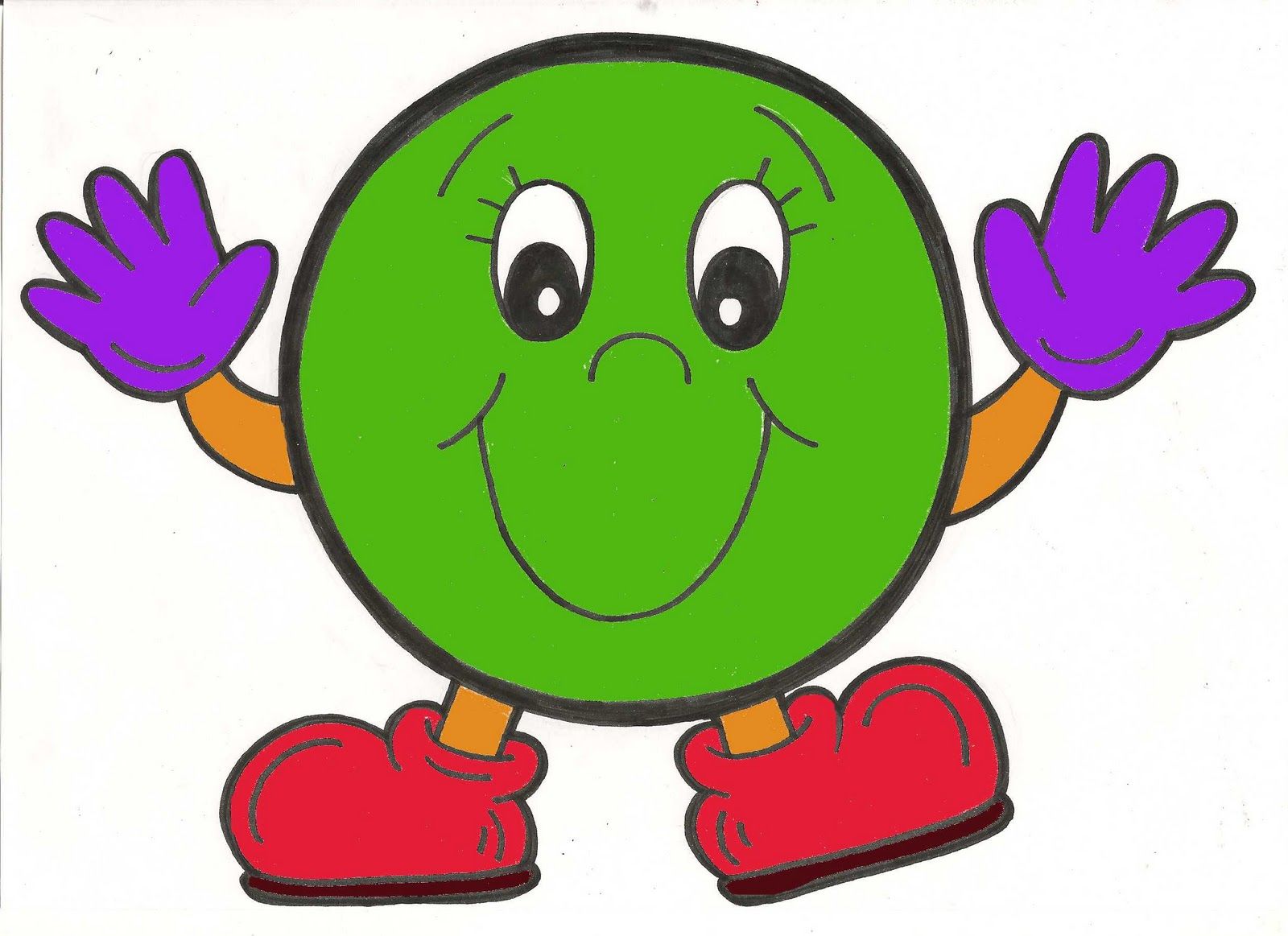 El triángulo  tiene tres lados iguales.
El rectángulo  tiene dos lados largos iguales
y dos lados cortos iguales.
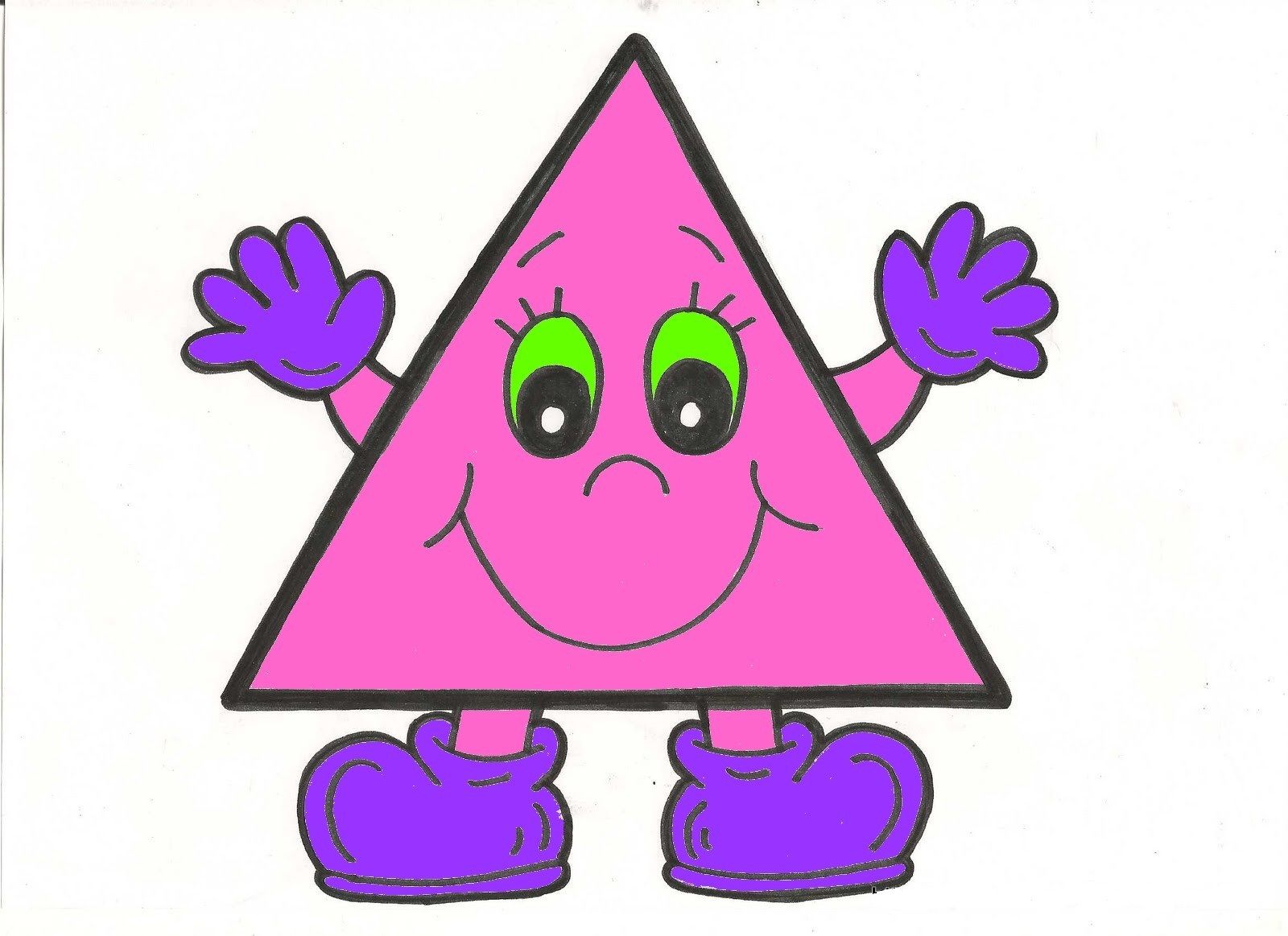 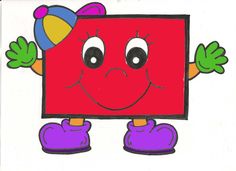 https://www.youtube.com/watch?v=DDvYfyNkv1Q